KEY NATIONAL INDICATORS, SUSTAINABLE DEVELOPMENT GOALS (SDGs), AND ROLES OF THE SUPREME AUDIT INSTITUTION IN INDONESIA
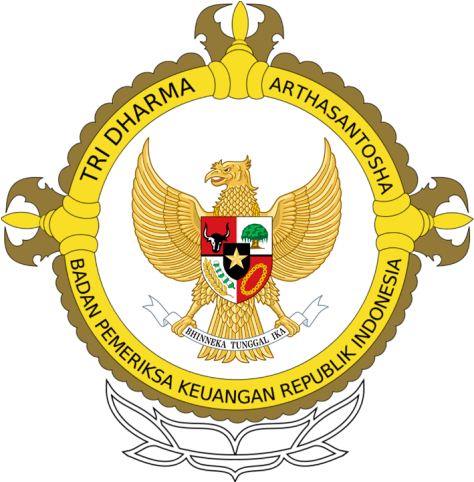 The Audit Board of the Republic of Indonesia
BRASILIA, April 26th 2017
agenda
Why this topic important?
Relationship between Key National Indicators and Sustainable Development Goals;
What sai Indonesia have done in implementing SDG with regard to KNI;
Lesson learned.
10th WGKNI Meeting - Brasilia, 26 April 2017
INCOSAI XXII IN ABU DHABI, UAE (2016)
Assessing the preparedness of national governments to implement, monitor and report on progress of the SDGs, and subsequently     audit their operation and the reliability of the data they produce
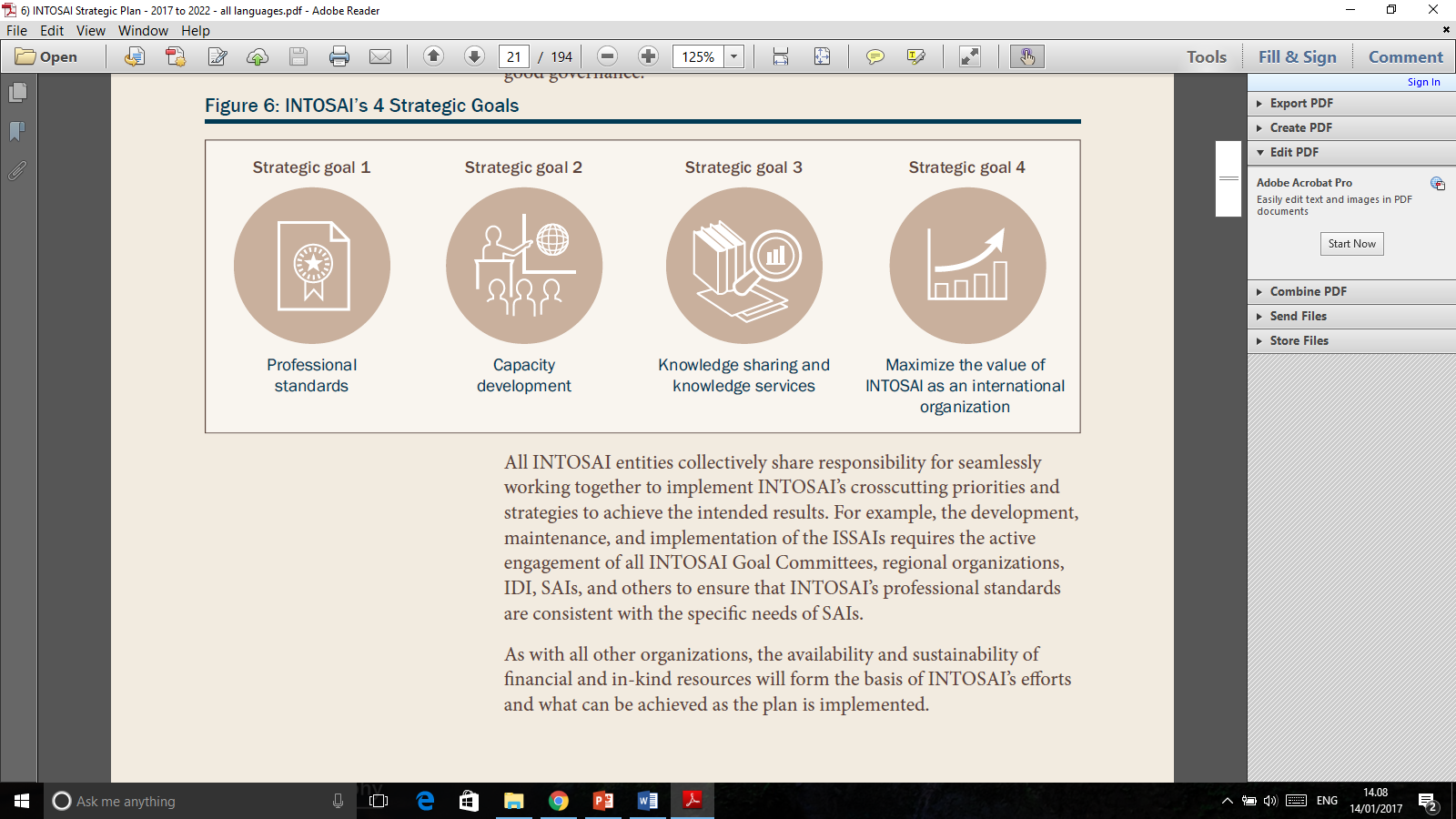 Undertaking performance audits that examine the economy, efficiency, and effectiveness of key government programmes that contribute to specific aspects of the SDGs
Assessing and supporting the implementation of SDG 16 which relates in part to effective, accountable, and          transparent institutions
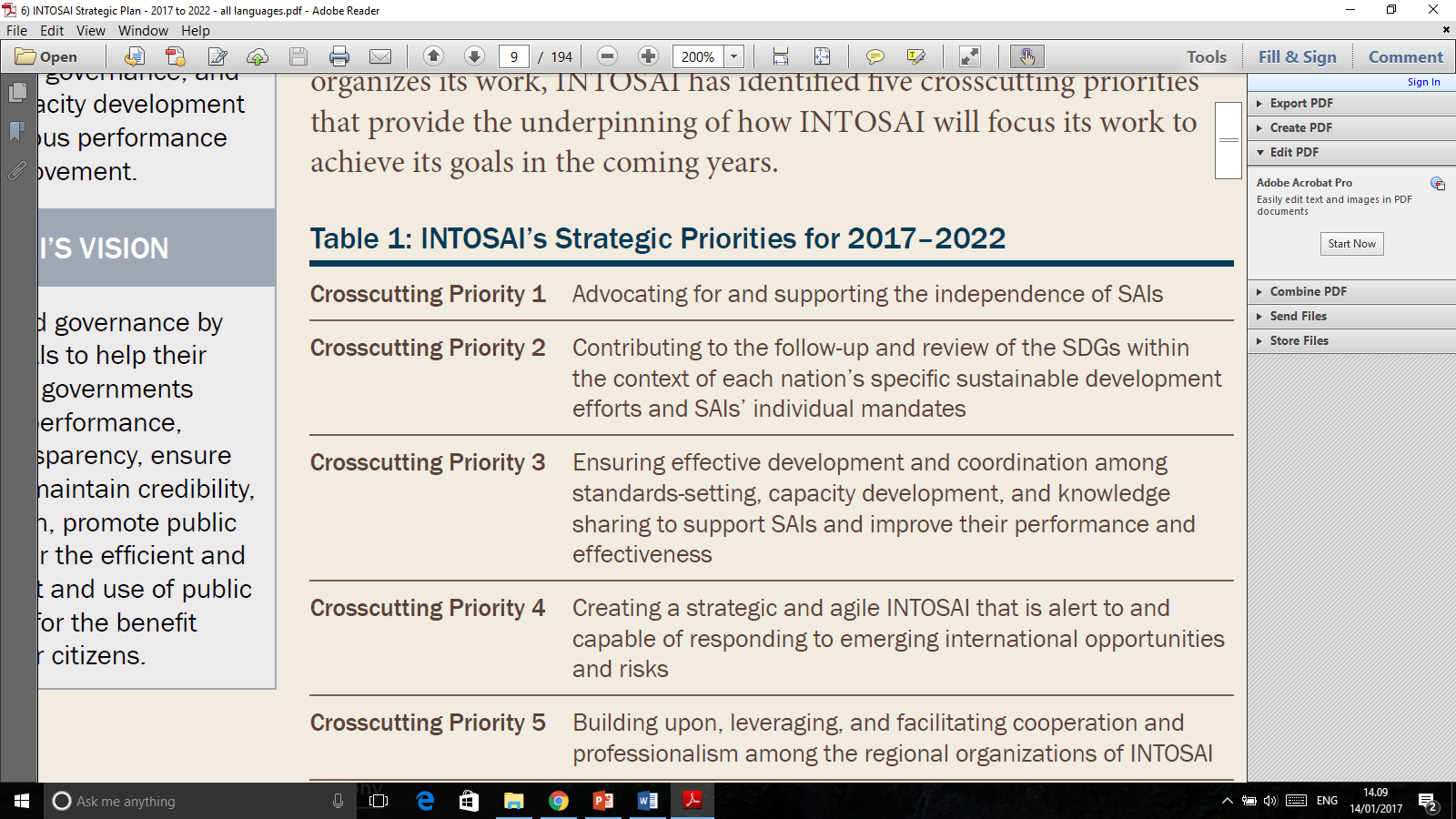 Being models of transparency and accountability in their own operations, including auditing and reporting
10th WGKNI Meeting - Brasilia, 26 April 2017
Approach I : 
Assessing the preparedness of national governments to implement, monitor 
and report on progress of the SDGs, and subsequently audit their operation 
and the reliability of the data they produce
Planning
Measurement
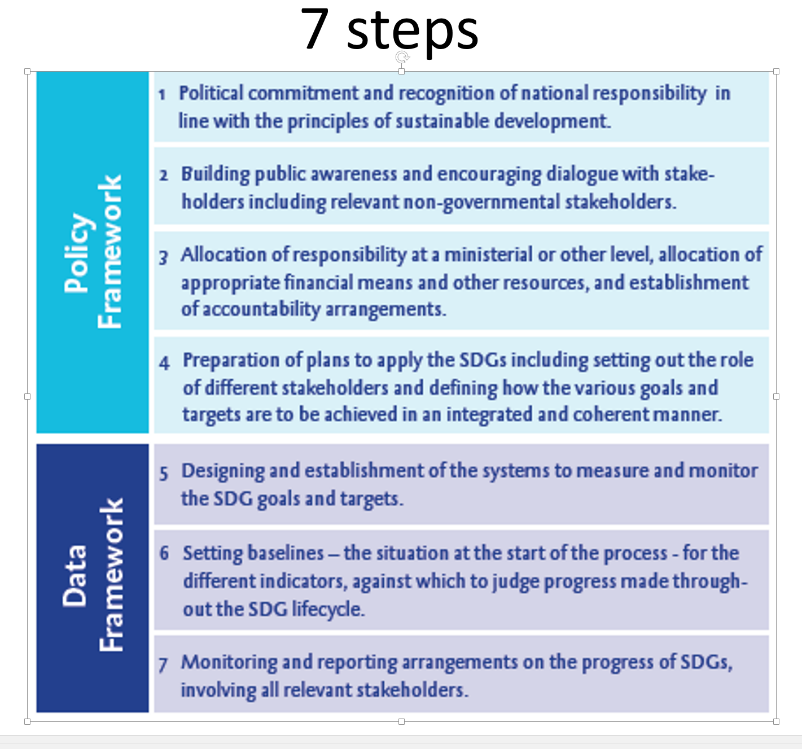 Conducting
Baseline
Reporting
Indicator
Follow Up
KEY NATIONAL INDICATORS AND SUSTAINABLE DEVELOPMENT GOALS IN INDONESIA
Development Norm
Develop people and communtiy;
Improve welfare, prosperity and productivity , reduce income inequality, and focus on low and middle class productivity improvement, without  hampering and reducing  high class players as agents of development. 
Develop  without environment distruction, and without reducing evironment support and ecosystem balance.
Development Dimensions
People
(31 Indicators)
Prioritised Sectors
(92 Indicators)
Equality and Regions
(38 Indicators)
Income
Food Security
Education
Energy & Electricity
Health
Regions :(1) Villages, (2) Outer , (3) Non Java, (4) Easter
Housing
Maritime
Mentality/character
Tourism & Industry
Necessary Conditions (35 Indicators)
Rule of Law
Politic & Decmocracy
Governance & Bureaucratic Reform
Stability
10th WGKNI Meeting - Brasilia, 26 April 2017
QUICK WINS & PROGRAMS
THEMES OF AUDIT IN BPK STRATEGIC PLAN 2016-2020
BPK STRATEGIC PLAN WITH REGARD TO KNI AND SUSTAINABLE DEVELOPMENT GOALS
CROSS DIMENSION
Economic and Public Finance
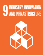 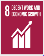 DIMENSION OF PRIMARY SECTOR DEVELOPMENT
DIMENSION OF EQUALIZATION
DIMENSION OF HUMAN DEVELOPMENT
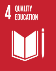 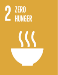 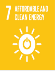 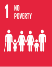 AMONG INCOME GROUPS
EDUCATION
FOOD SOVEREIGNTY
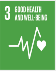 AMONG REGION : (1) VILLAGE, (2) BORDERS, (3) OUTER, 
(4) EASTERS REGION
HEALTH
SOVEREIGNTY ENERGY AND ELECTRICITY
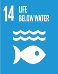 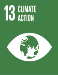 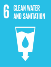 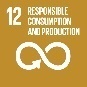 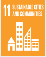 HOUSING
MARITIME AND 
MARINE
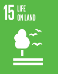 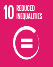 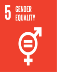 MENTAL/CHARACTER
TOURISM AND 
INDUSTRY
NECESSARY CONDITION
10th WGKNI Meeting - Brasilia, 26 April 2017
POLITICS AND 
DEMOCRATIC
CERTAINTY AND LAW ENFORCEMENT
GOVERNANCE AND 
REFORM
SECURITY AND 
ORDER
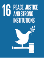 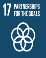 Bpk audit focus 2016-2020
10th WGKNI Meeting - Brasilia, 26 April 2017
WHAT WE HAVE DONE
a. 2015
Audit of Provincial and Districts Government Development Plans
Audit of Health and Education Services
Audit of Poverty Reduction Program
Audit of State Financial Reform
b. 2016 
Audit of Provincial and Districts Government Development Plans;
Audit of Fulfillment of Facilities for Basic and Mid Level Education;
Audit of Family Planning – Population control;
Audit of Health services;
Audit of Employment – Indonesian workers in foreign countries.
10th WGKNI Meeting - Brasilia, 26 April 2017
WHAT WE FOUND IMPORTANT
Results of Audits of Government Planning in 2015 and 2016 shows that:
Ineffective control and evaluation of the implementation of the Provincial Government Plan to synchronize with the changes made in Central Government Plan (2015);
Several Provincial Government Plans audited have not yet set certain performance indicators and targets which makes it difficult to measure the achievement level (2015);
Most of the audited entities have not yet performed an evaluation whether their Government Plans have conformed with the National Government Plan (2016);
Inconsistency in terms of programs, goals, targets, strategy and performance indicators between the Government Plan and its Annual Working Plans (2016).
10th WGKNI Meeting - Brasilia, 26 April 2017
What we have learned FOR FUTURE IMPLEMENTATION OF SDGS
The importance to assess the Preparedness of Governments especially in terms of data –  settled baseline, Proper measurement and Proper indicators;
The example of Indonesia :
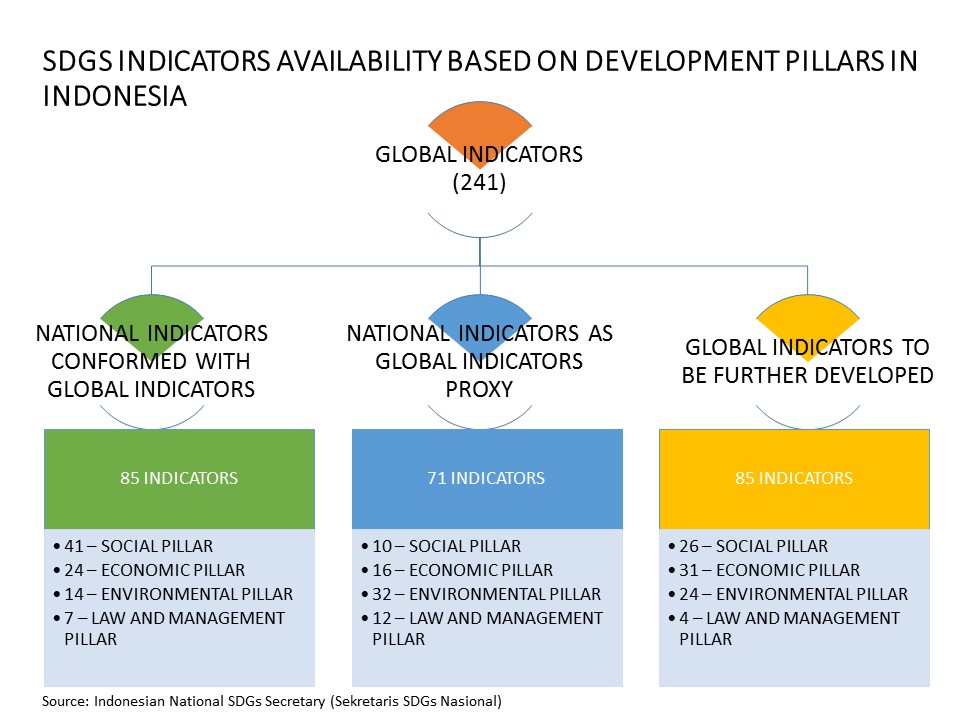 10th WGKNI Meeting - Brasilia, 26 April 2017
THANK YOU FOR YOUR ATTENTION
The Audit Board of the Republic of Indonesia (BPK)
Jl. Gatot SubROtO KAV. 31 Jakarta Indonesia 10210
Website: www.bpk.go.id
Telephone: +62-21-2554-9000 EXT 1183
Facsimile: +62-21-57953198
10th WGKNI Meeting - Brasilia, 26 April 2017